РППС В СТАРШЕЙ ГРУППЕ
Подготовил: Трефилова 
Наталья Валерьевна
Воспитатель
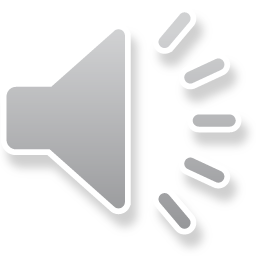 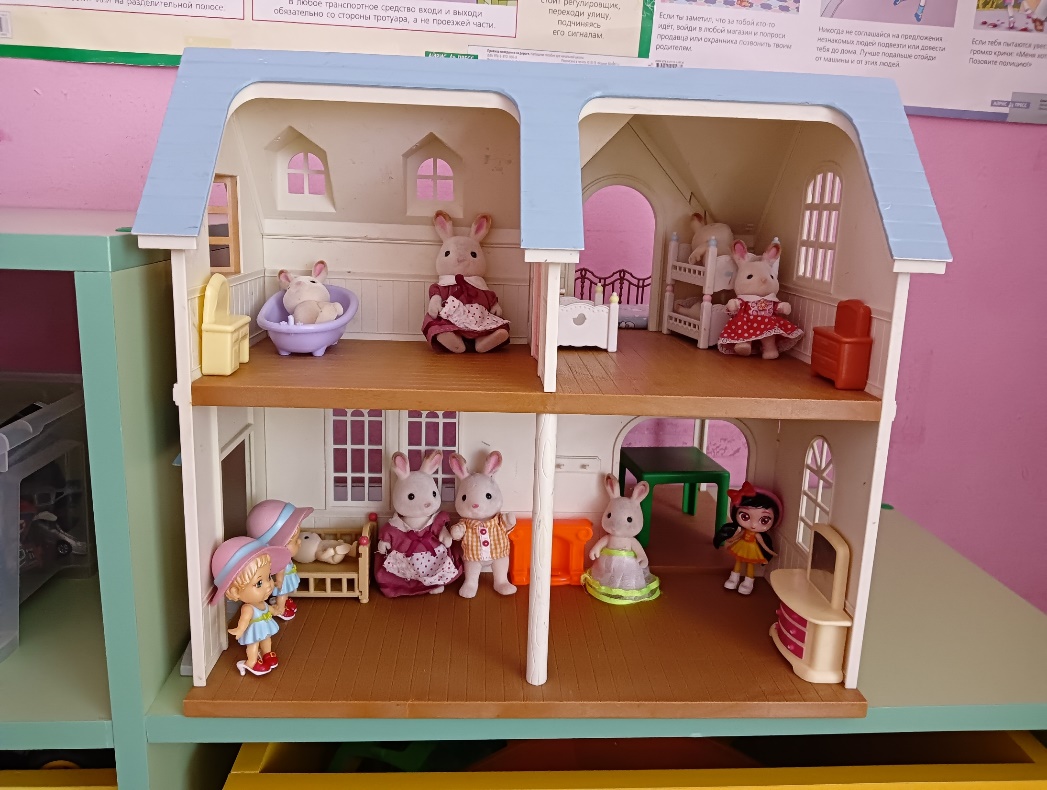 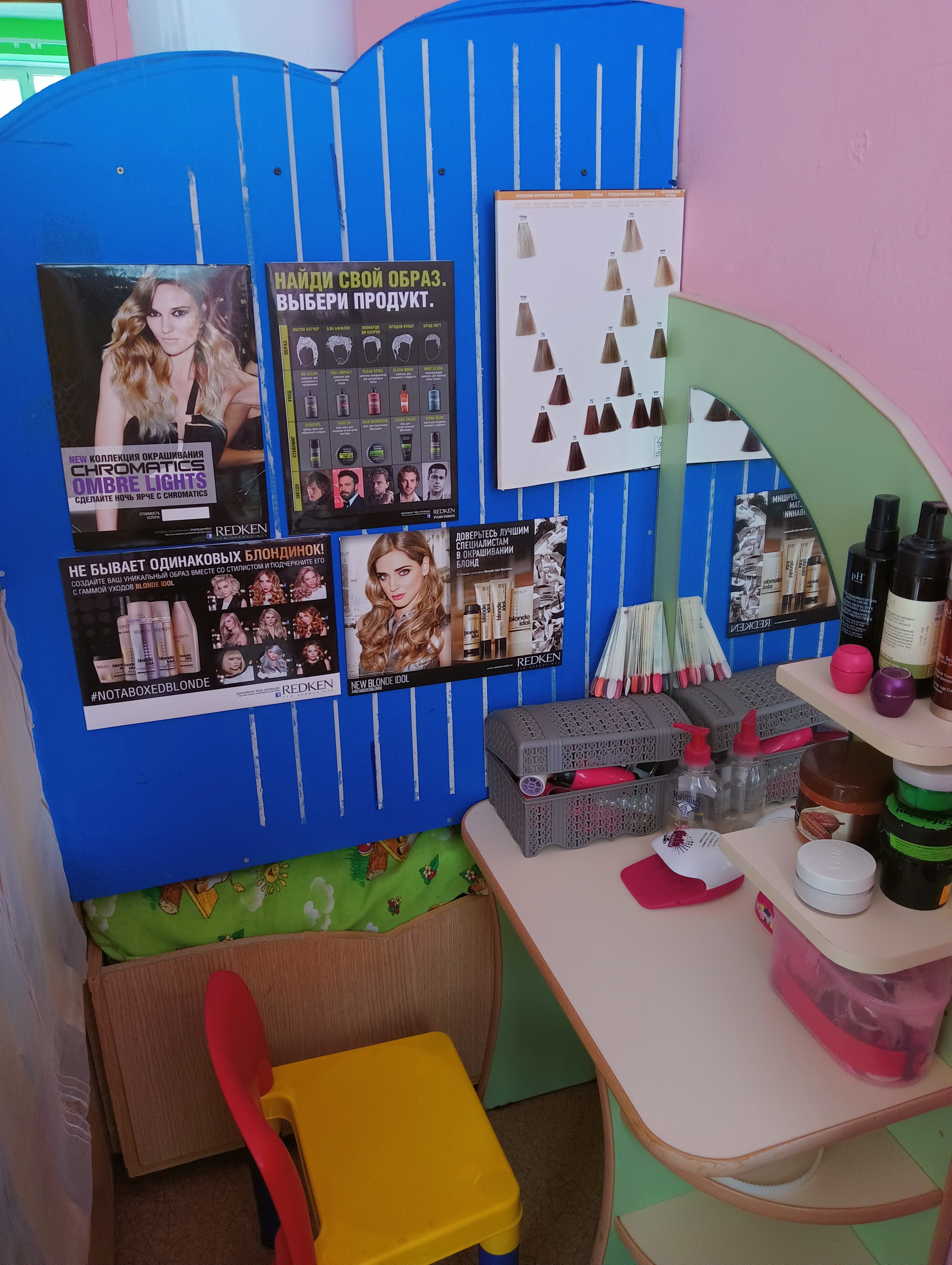 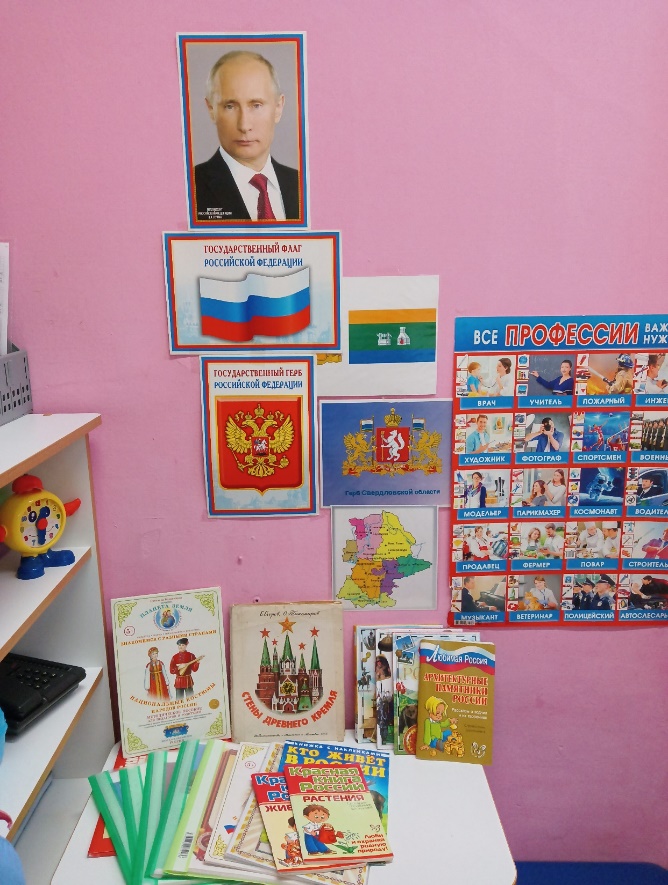 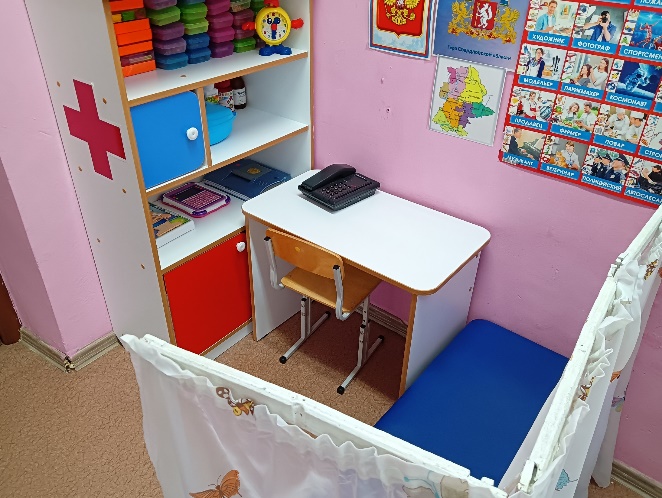 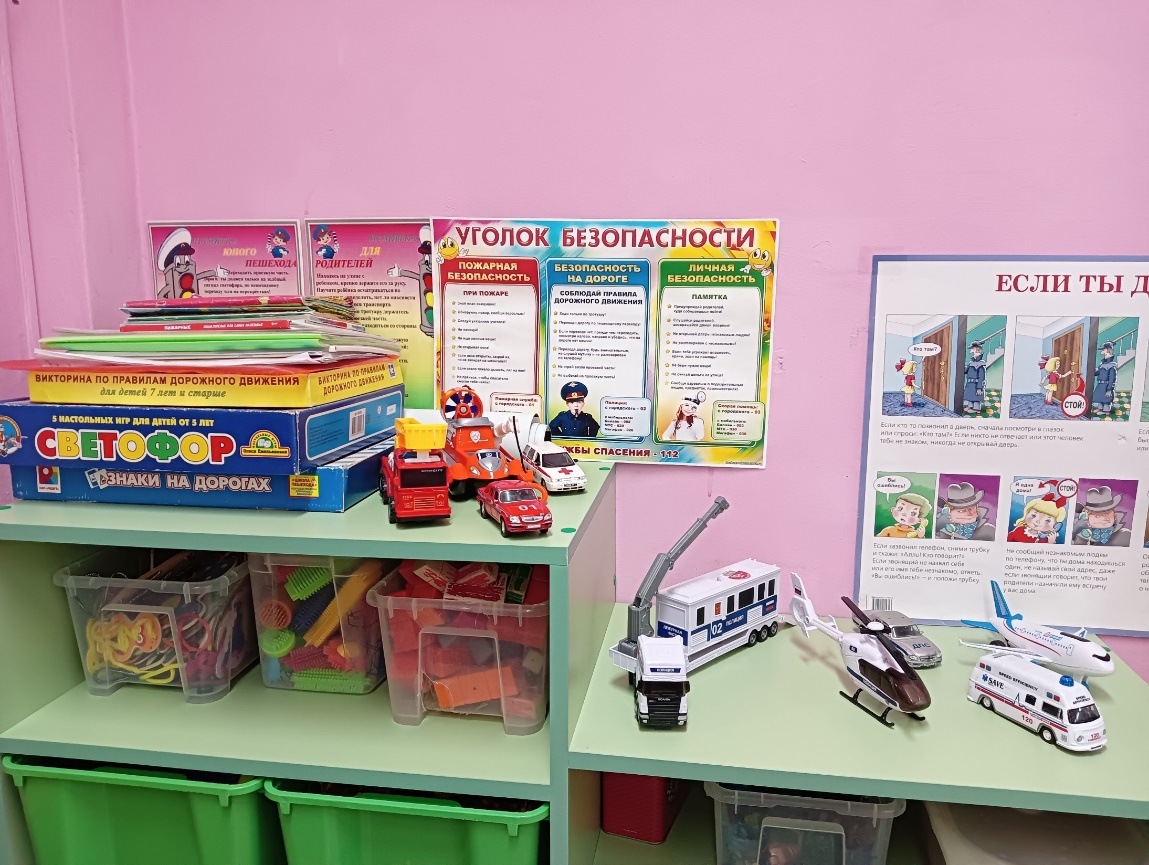 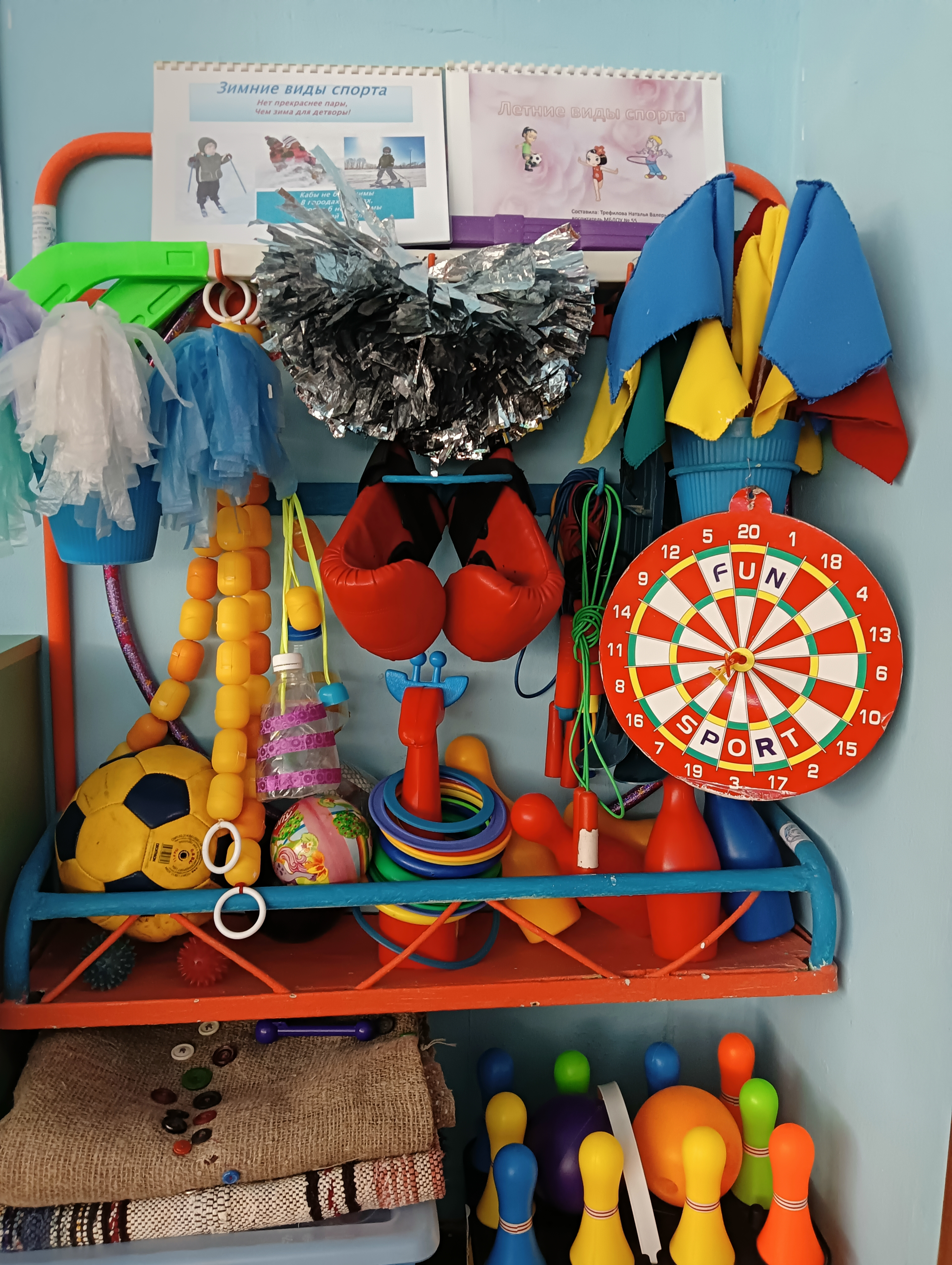 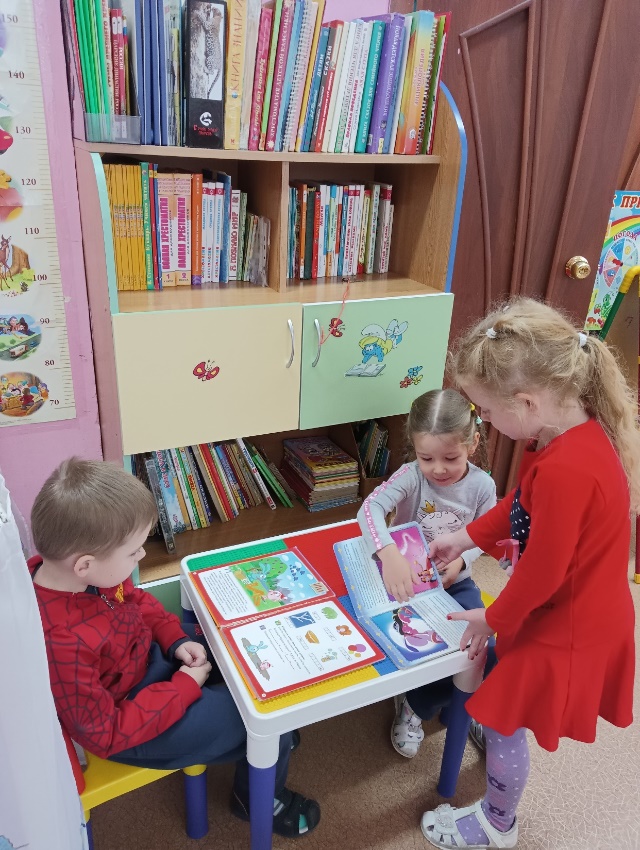 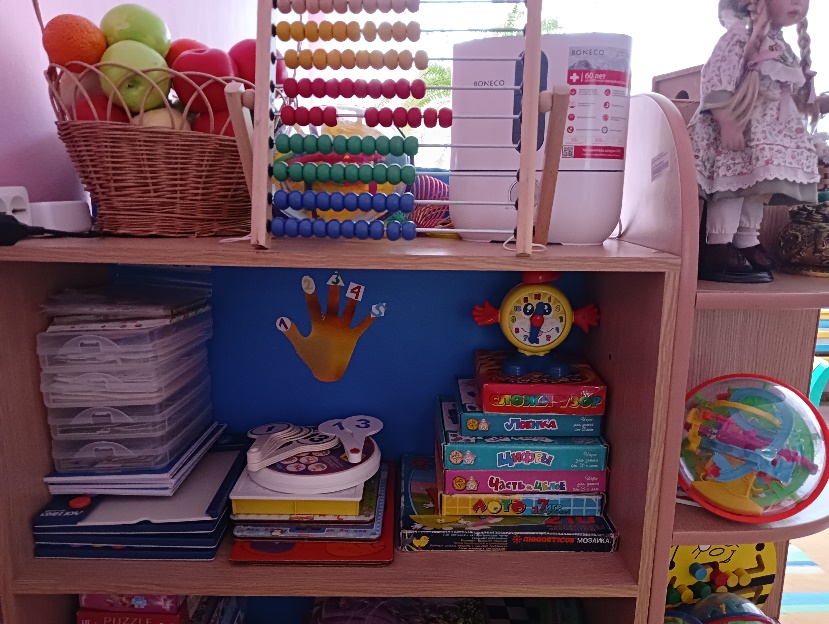 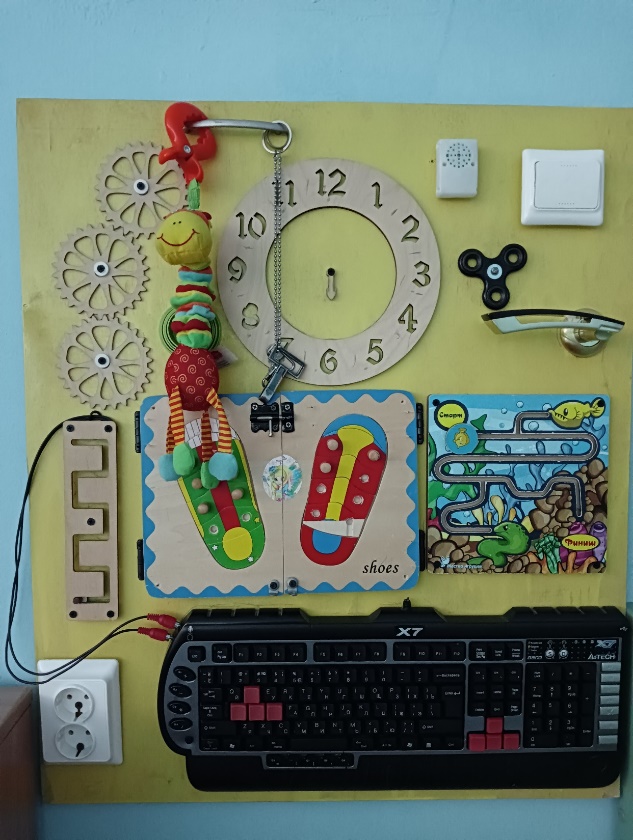 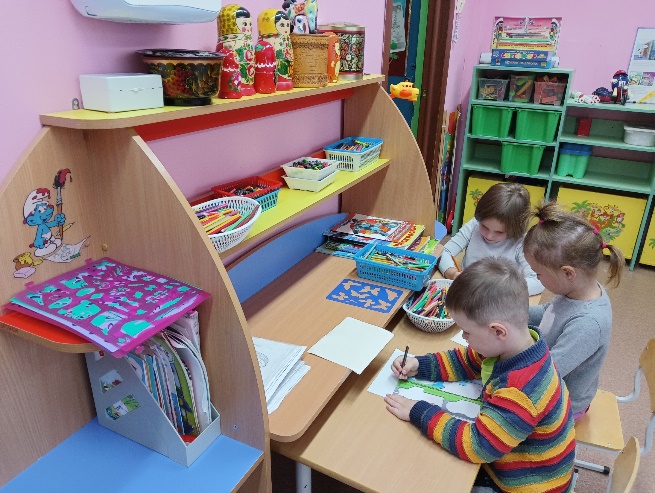 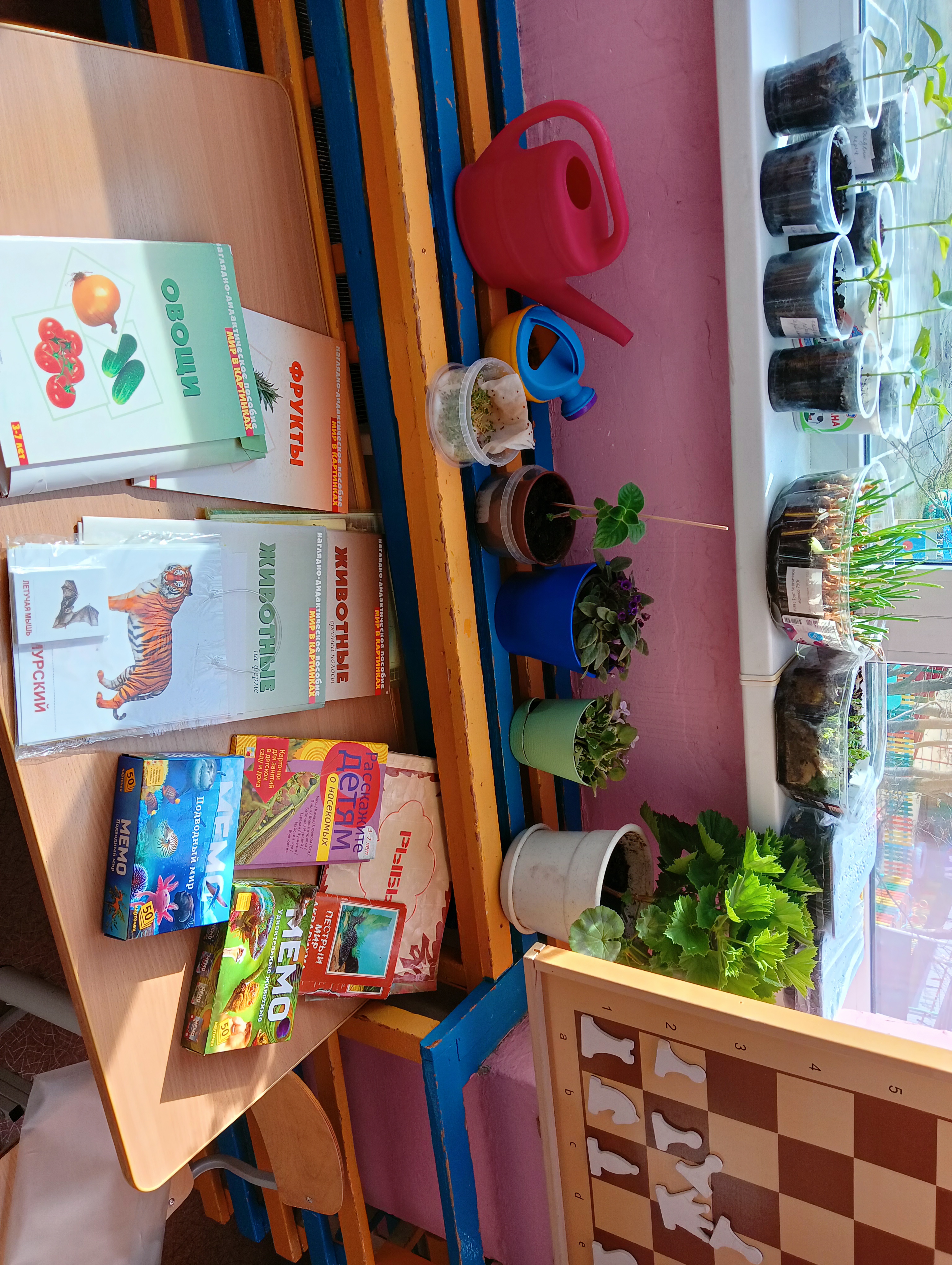 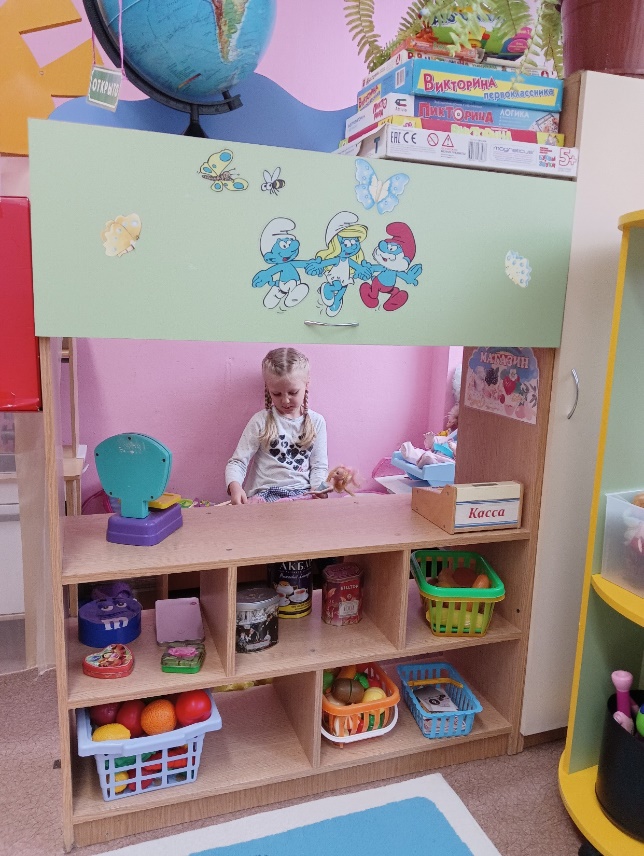 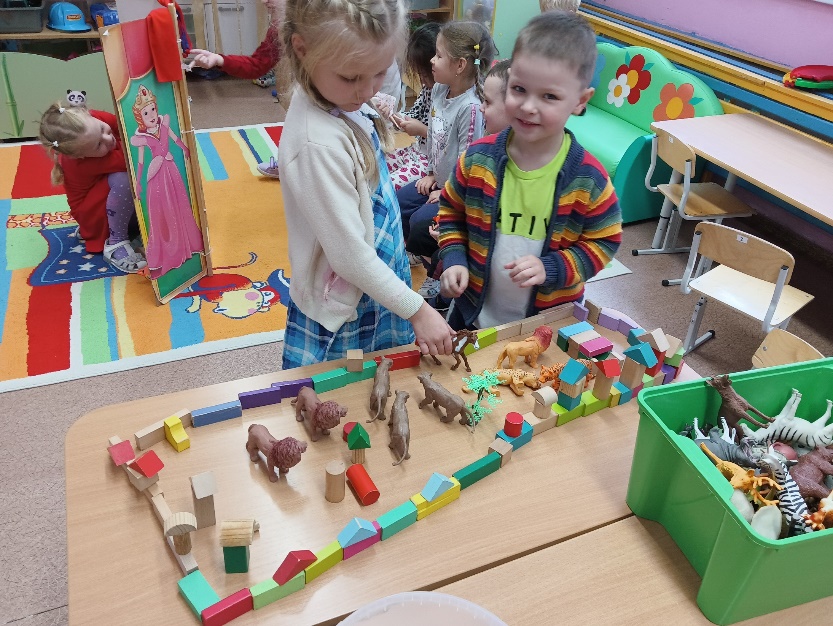